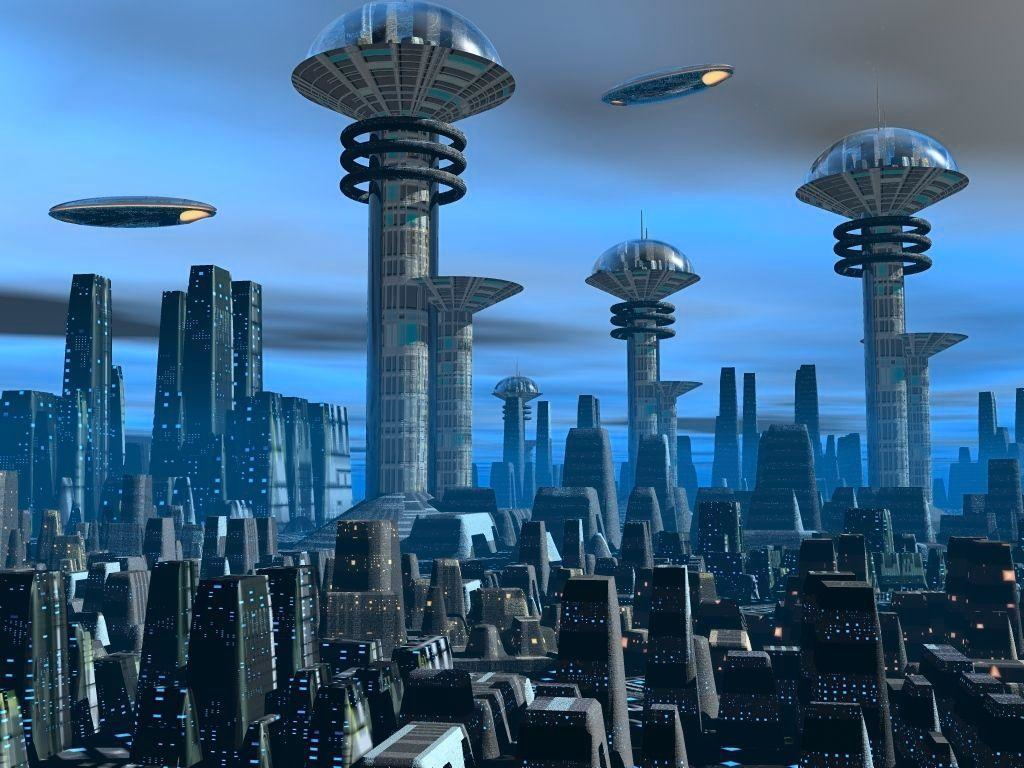 Future Simple
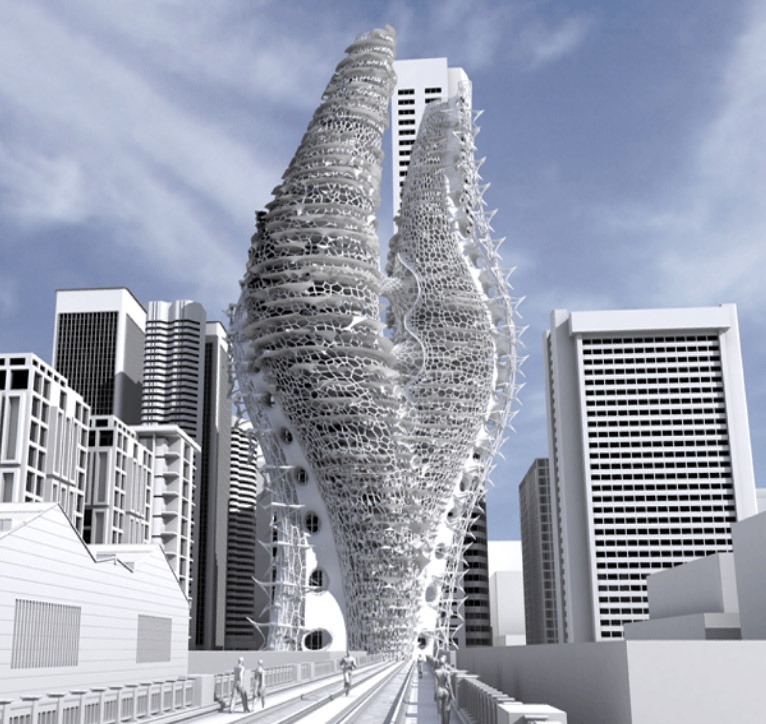 WILL
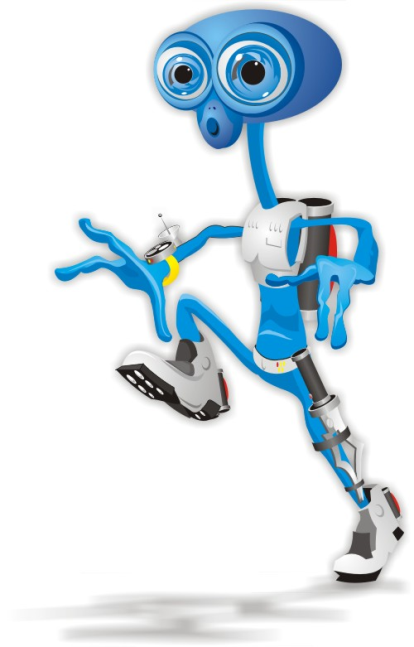 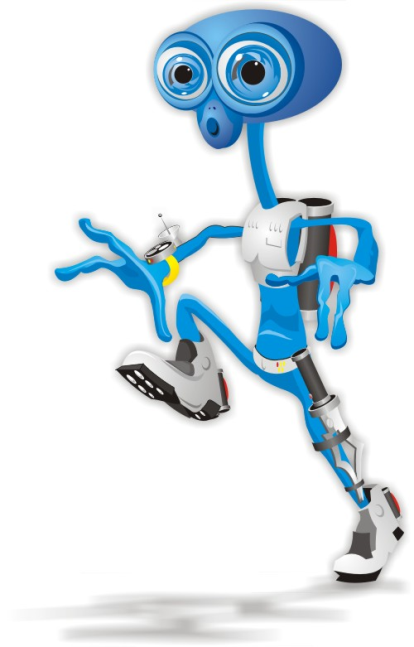 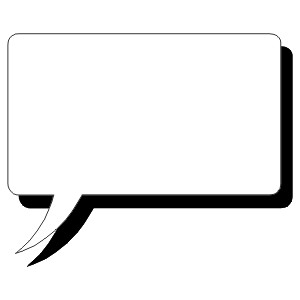 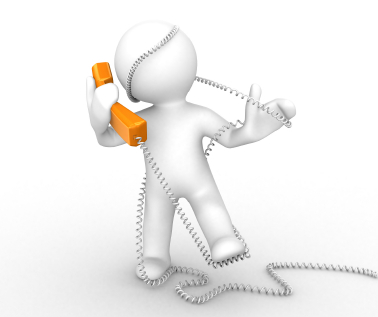 Will! Help!
Вспомогательный глагол Will приходит на помощь обычным глаголам, чтобы помочь им рассказать, что произойдёт в будущем.
Расскажи, что произойдёт завтра. Не забудь пригласить на помощь глагол Will.
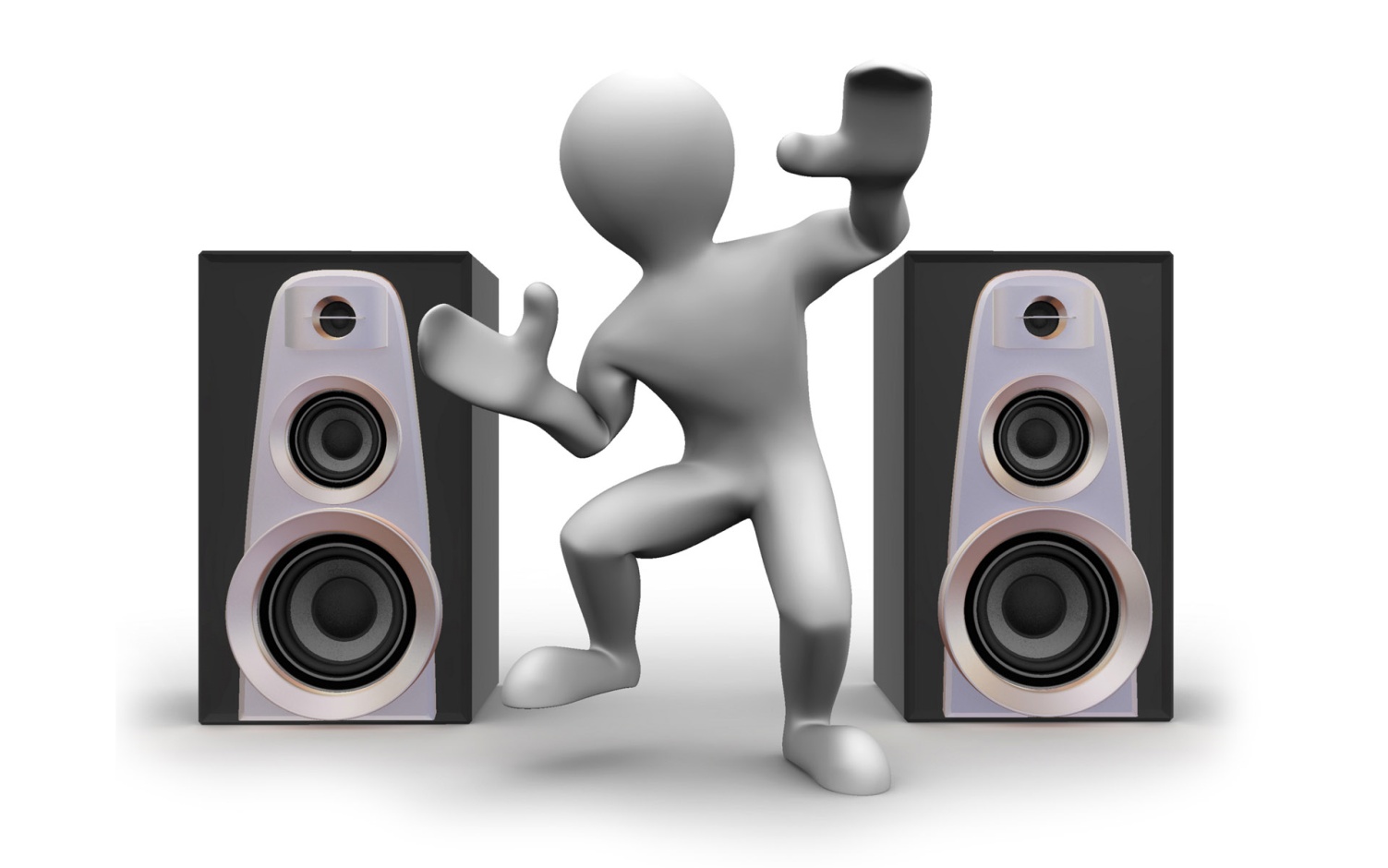 He will dance.
He will dance.
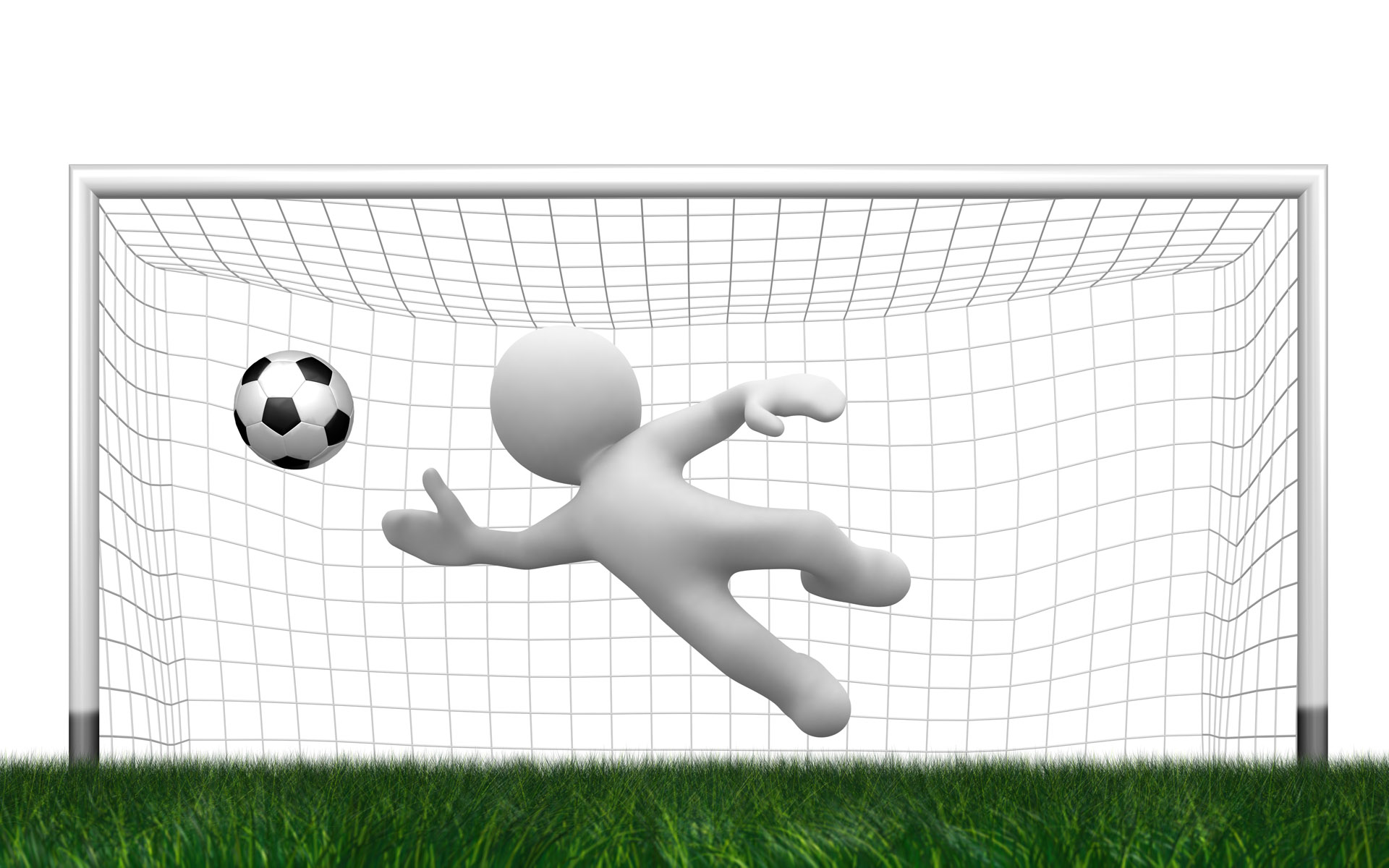 He will play football.
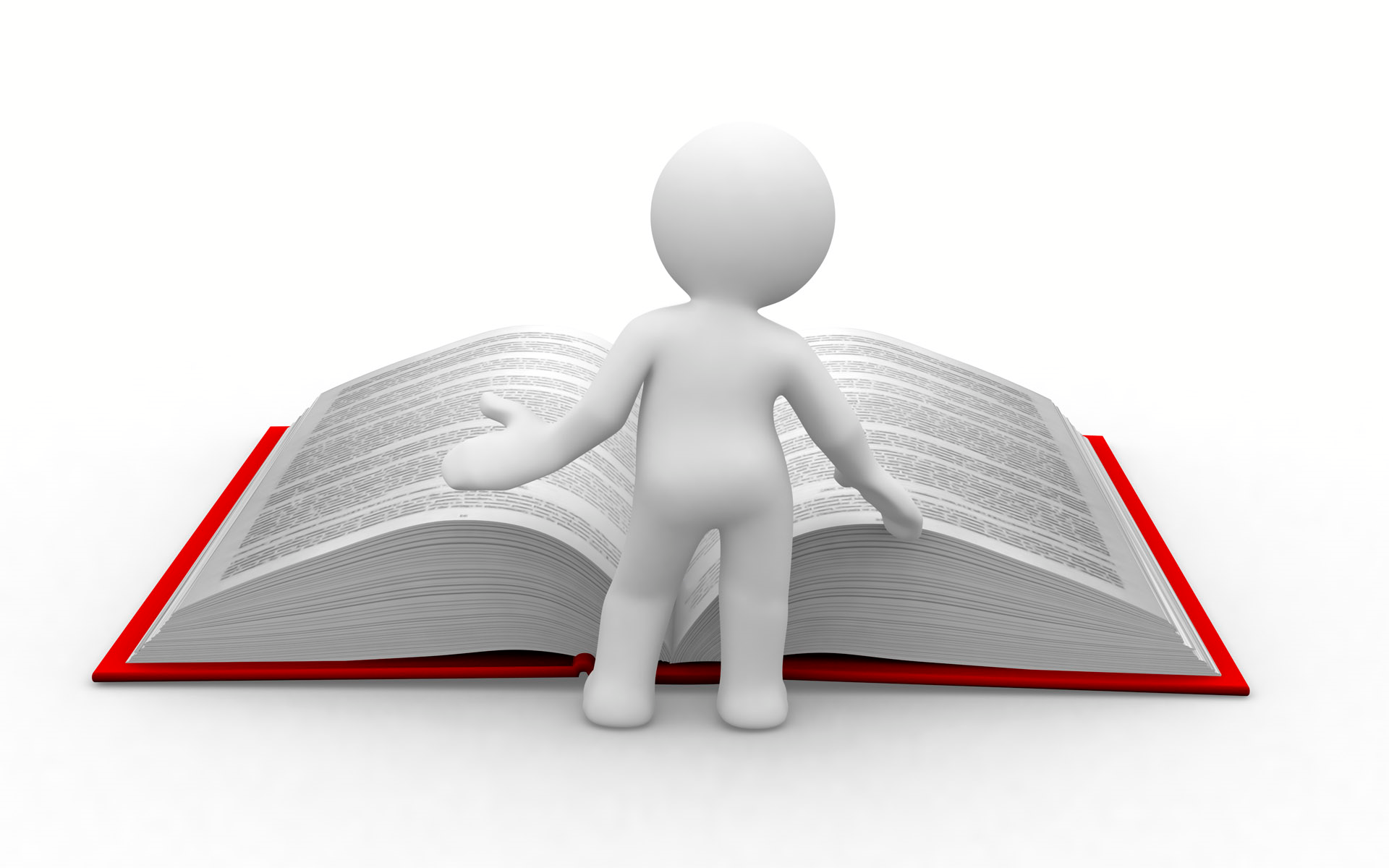 He will read a book.
go shopping
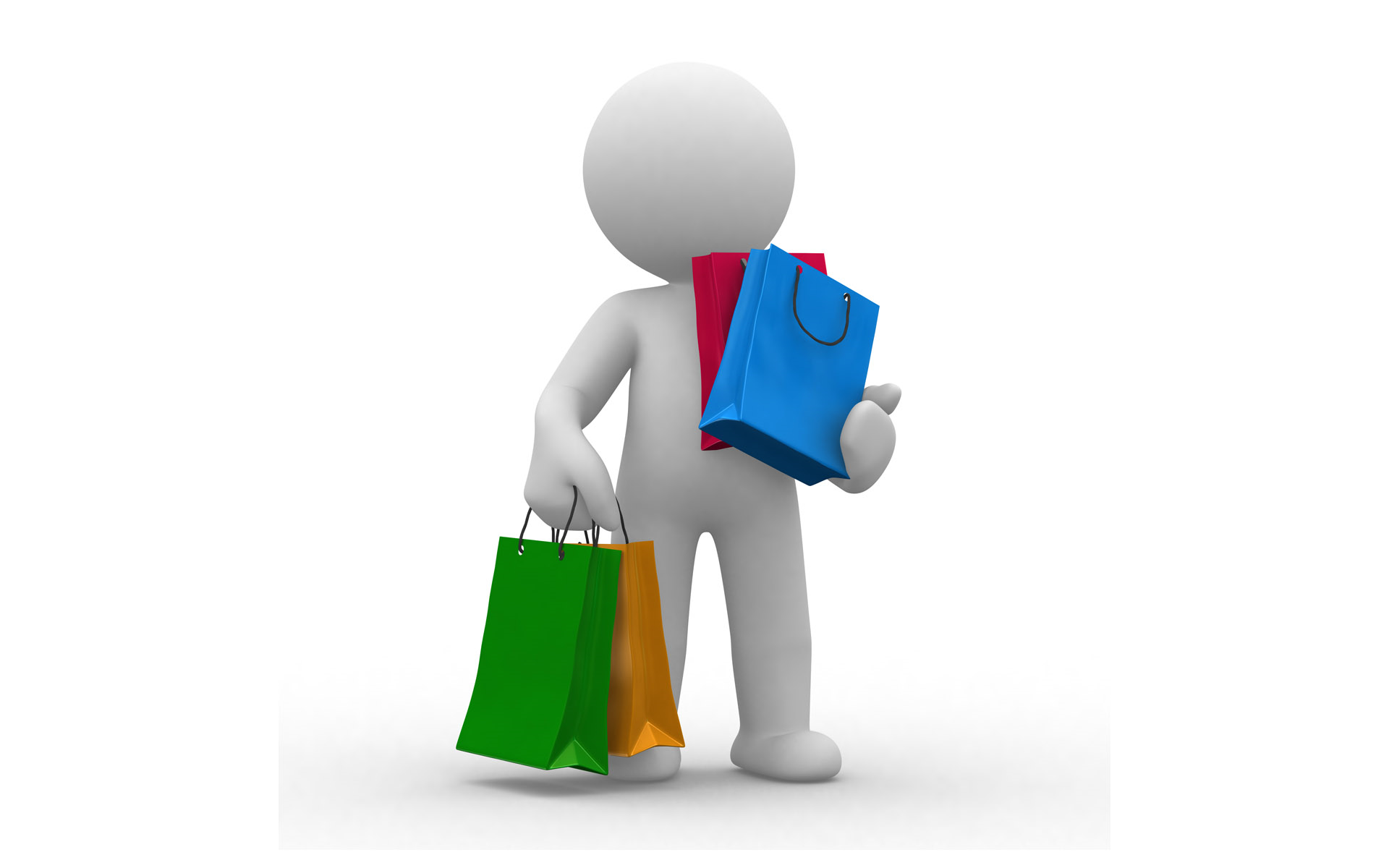 He will go shopping.
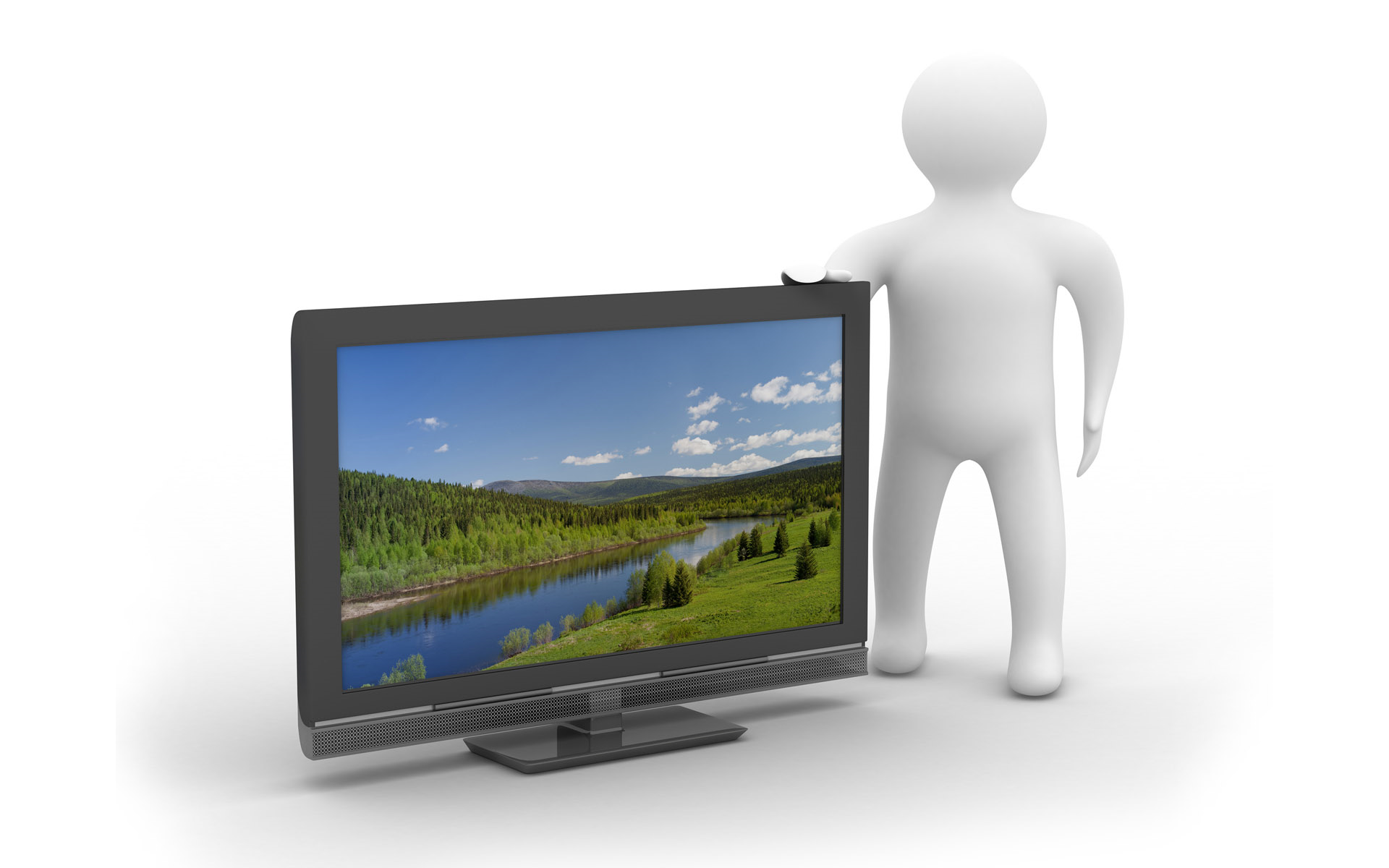 He will watch TV.
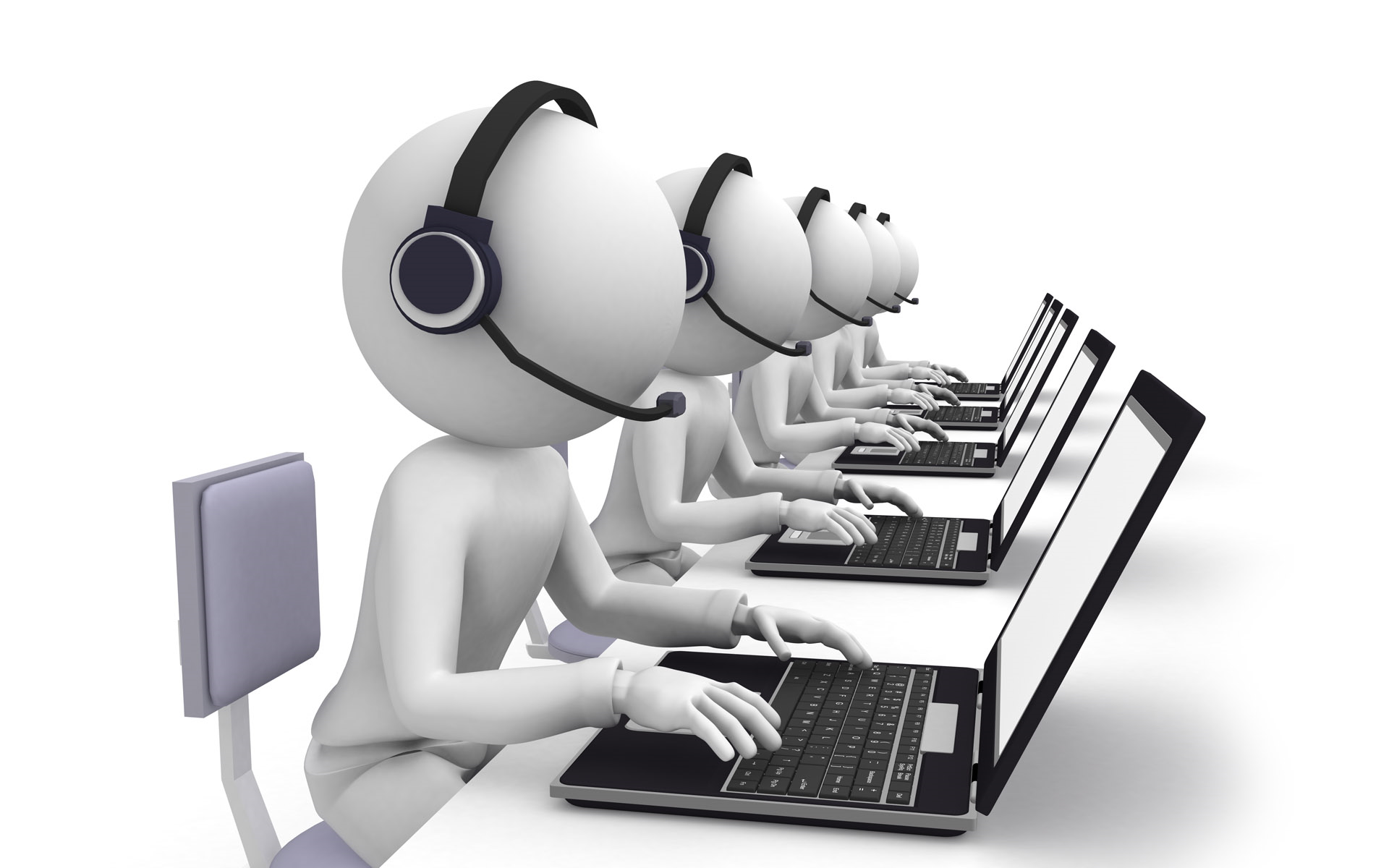 They will play computer games.
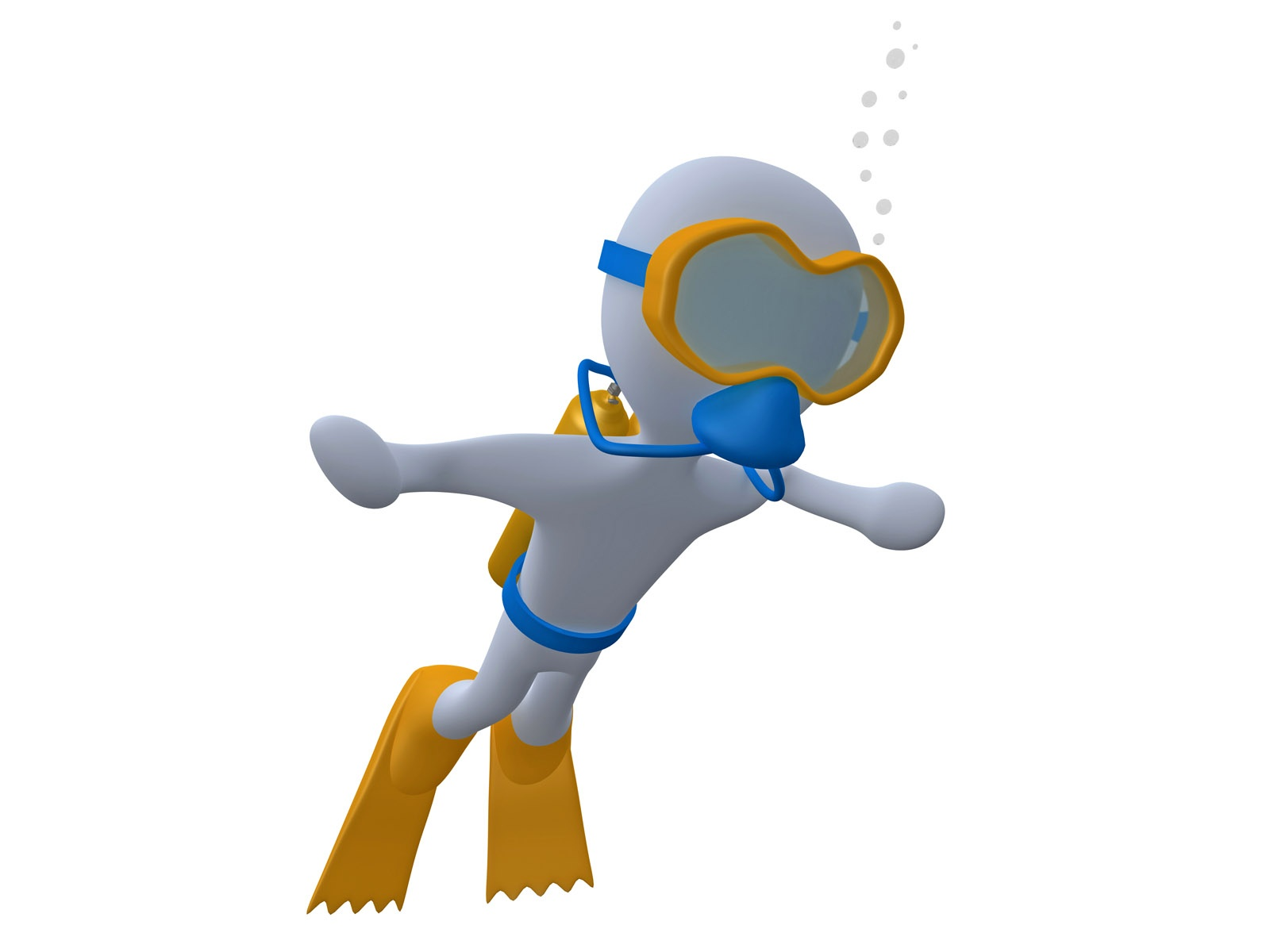 He will dive.
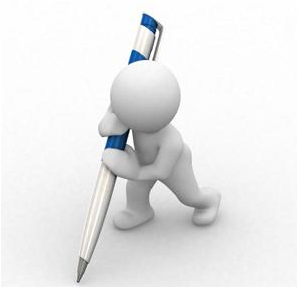 He will write.
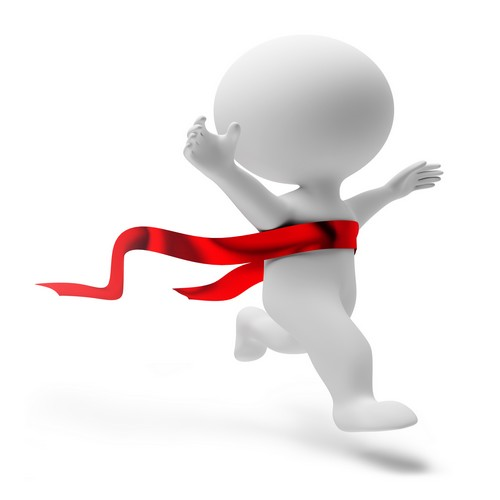 He will run.
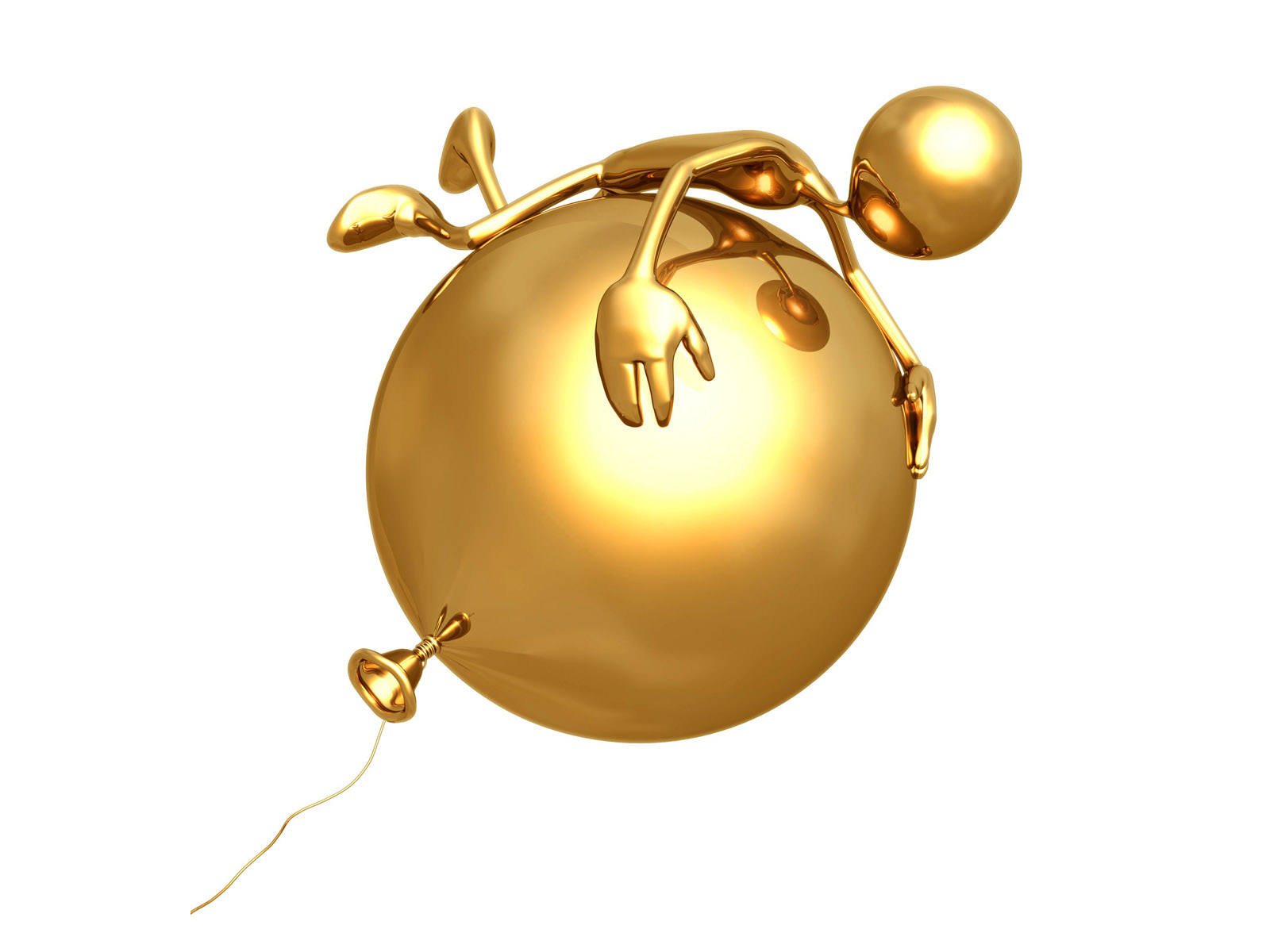 He will fly.
study
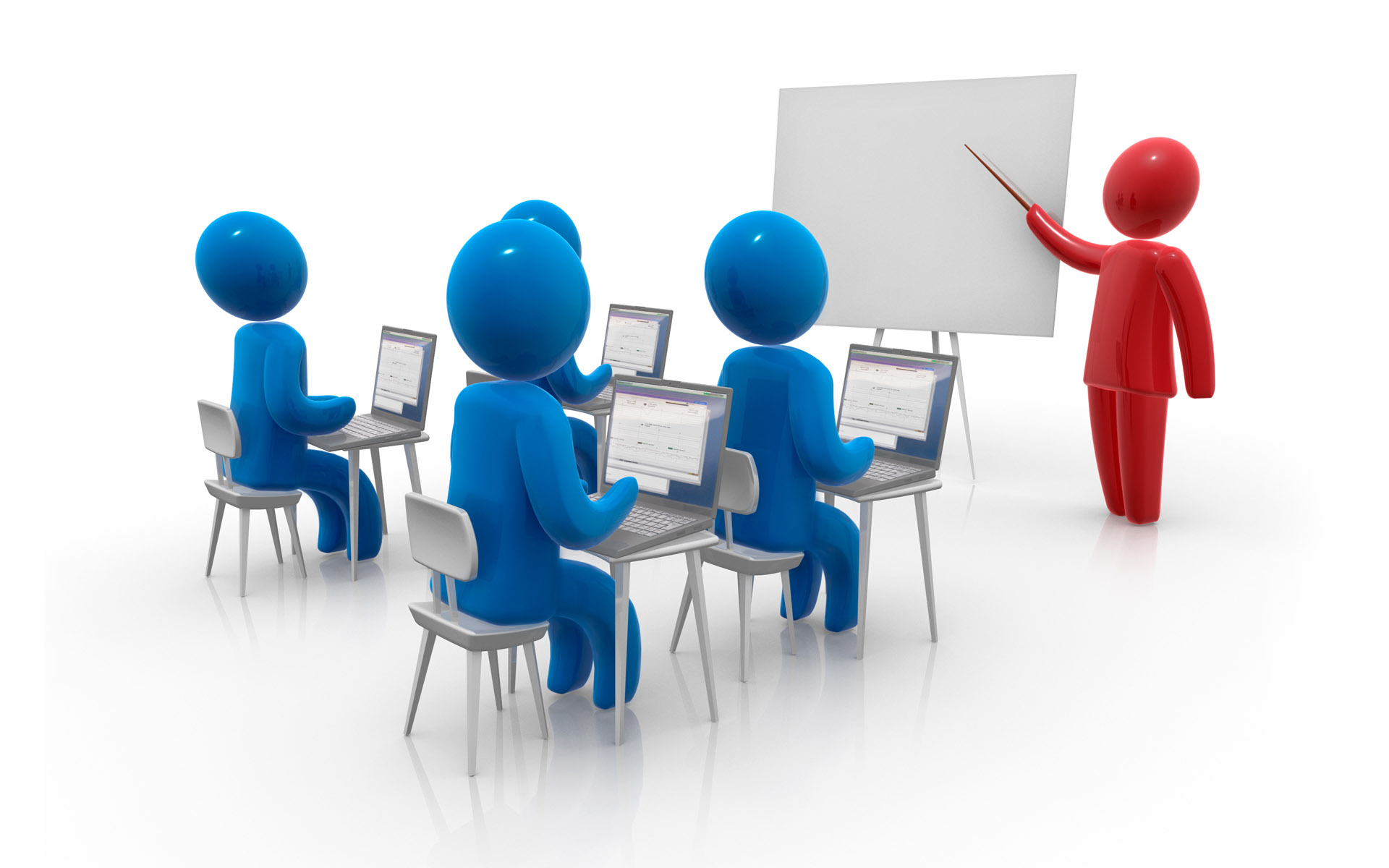 They will study.
Рассказать о том, что не произойдёт глаголам помогает злая собачка 
по имени Not.
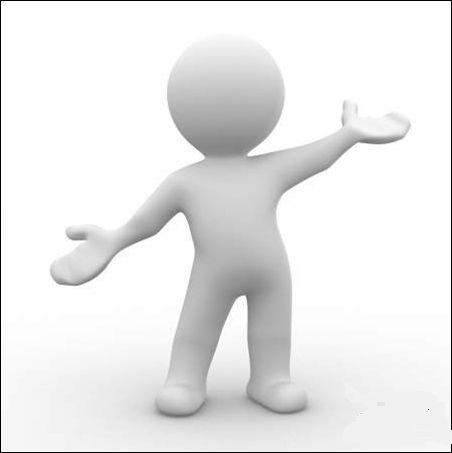 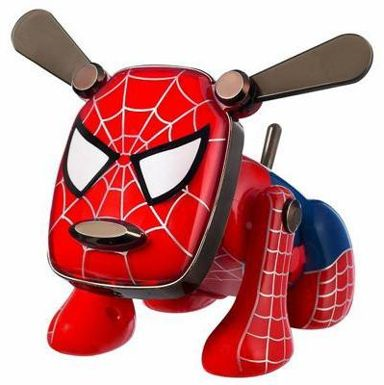 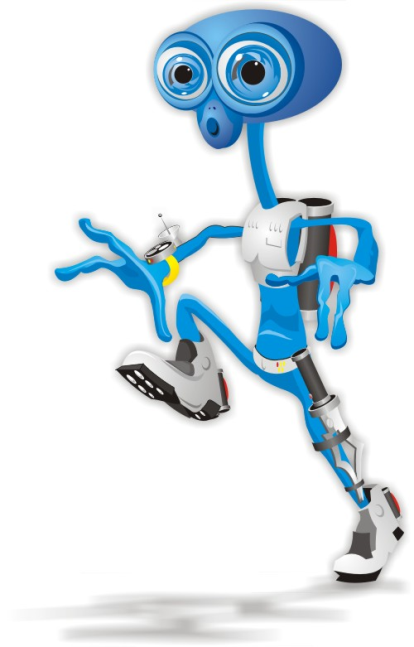 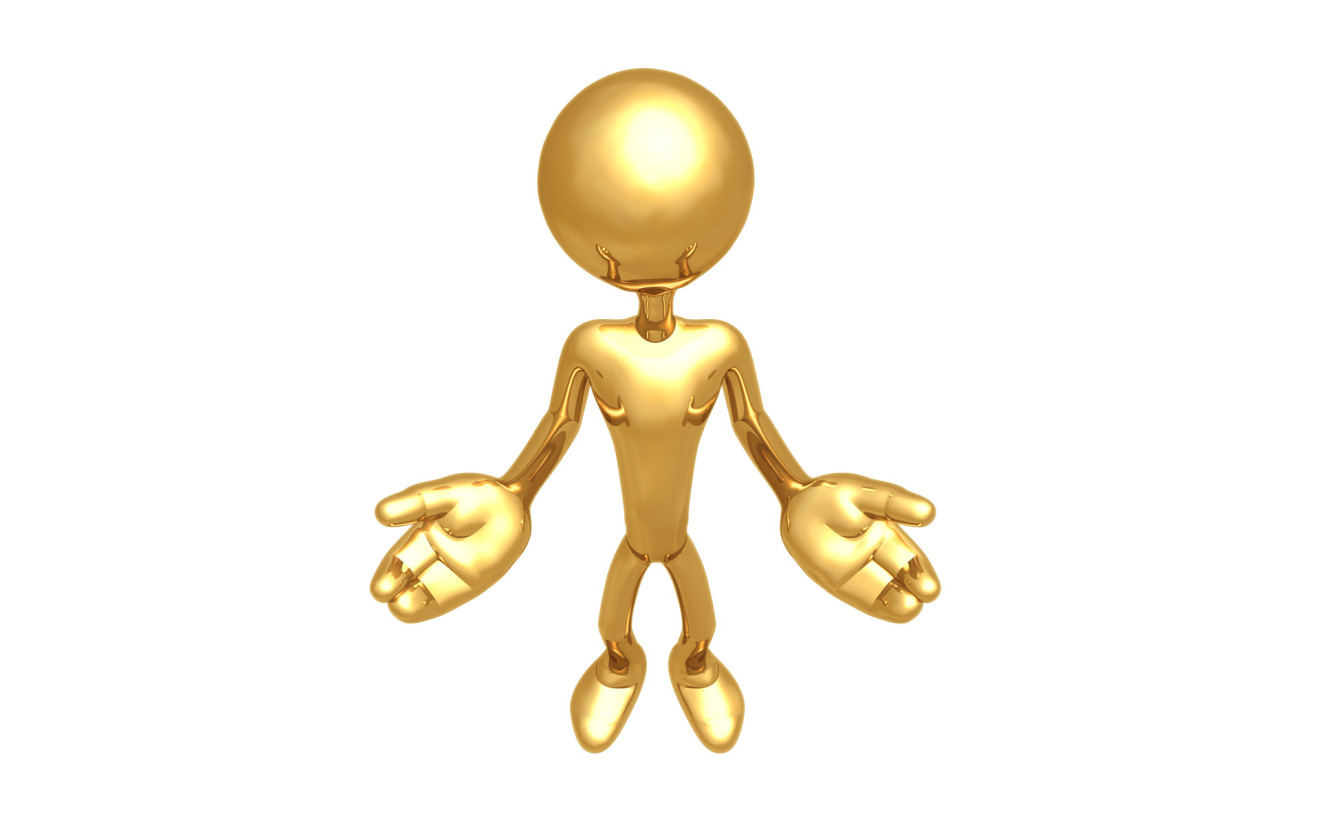 dance.
not
will
He
Вести её за собой может только хозяин Will.
He will dance.
not
He will not (won’t) dance.
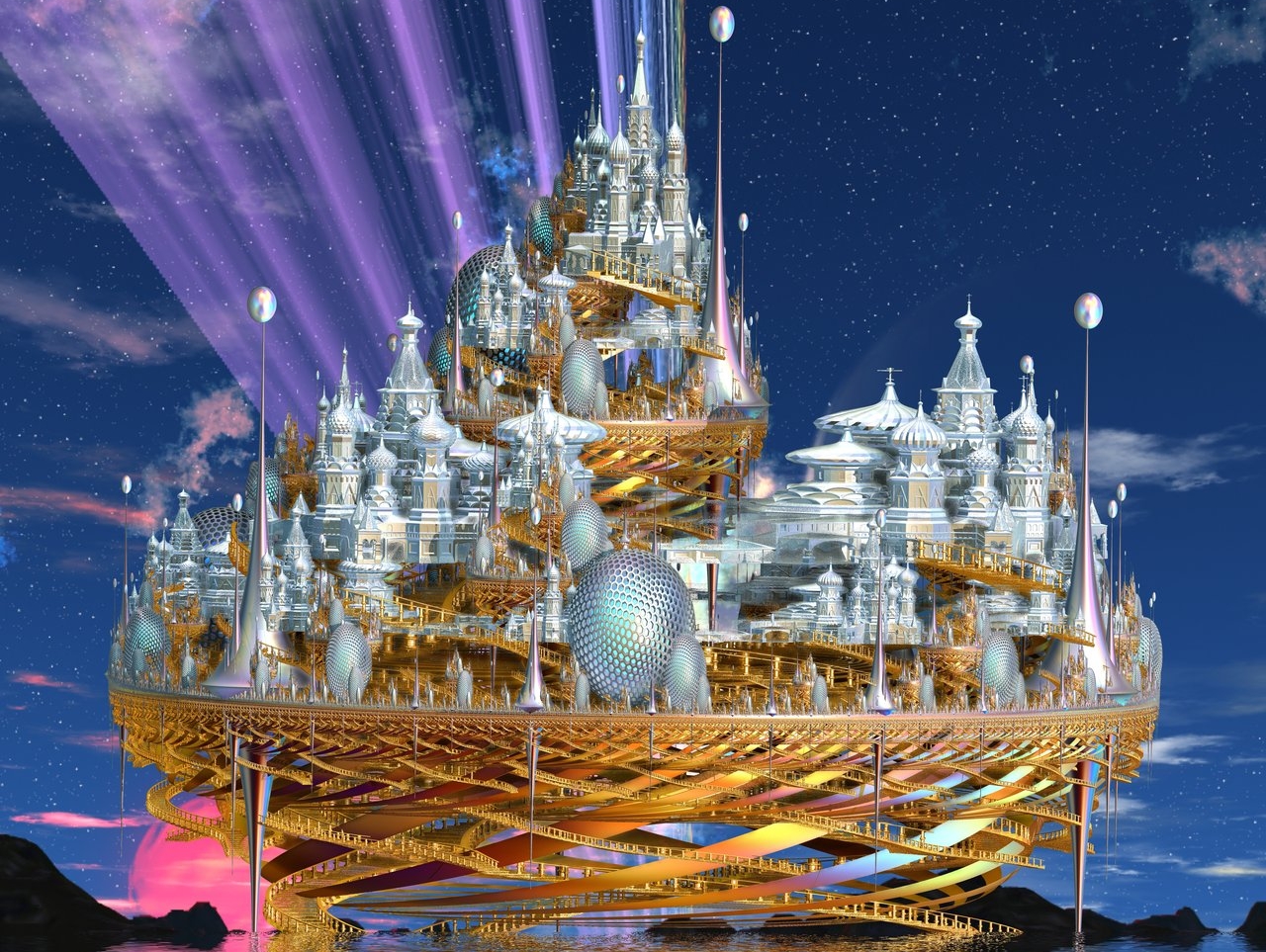